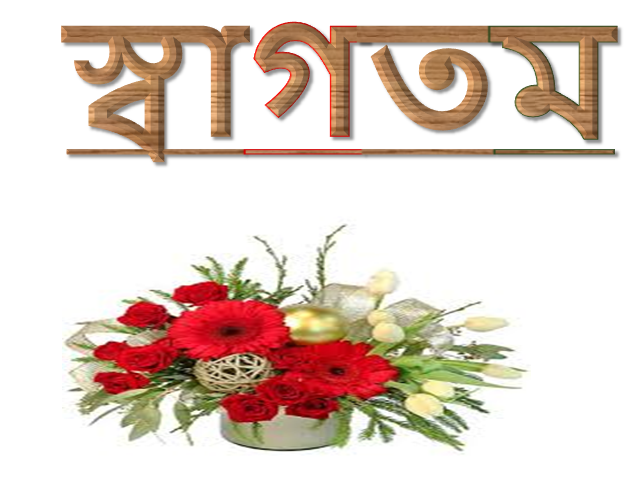 আজকের পাঠে তোমাদের স্বাগতম
পরিচিতি
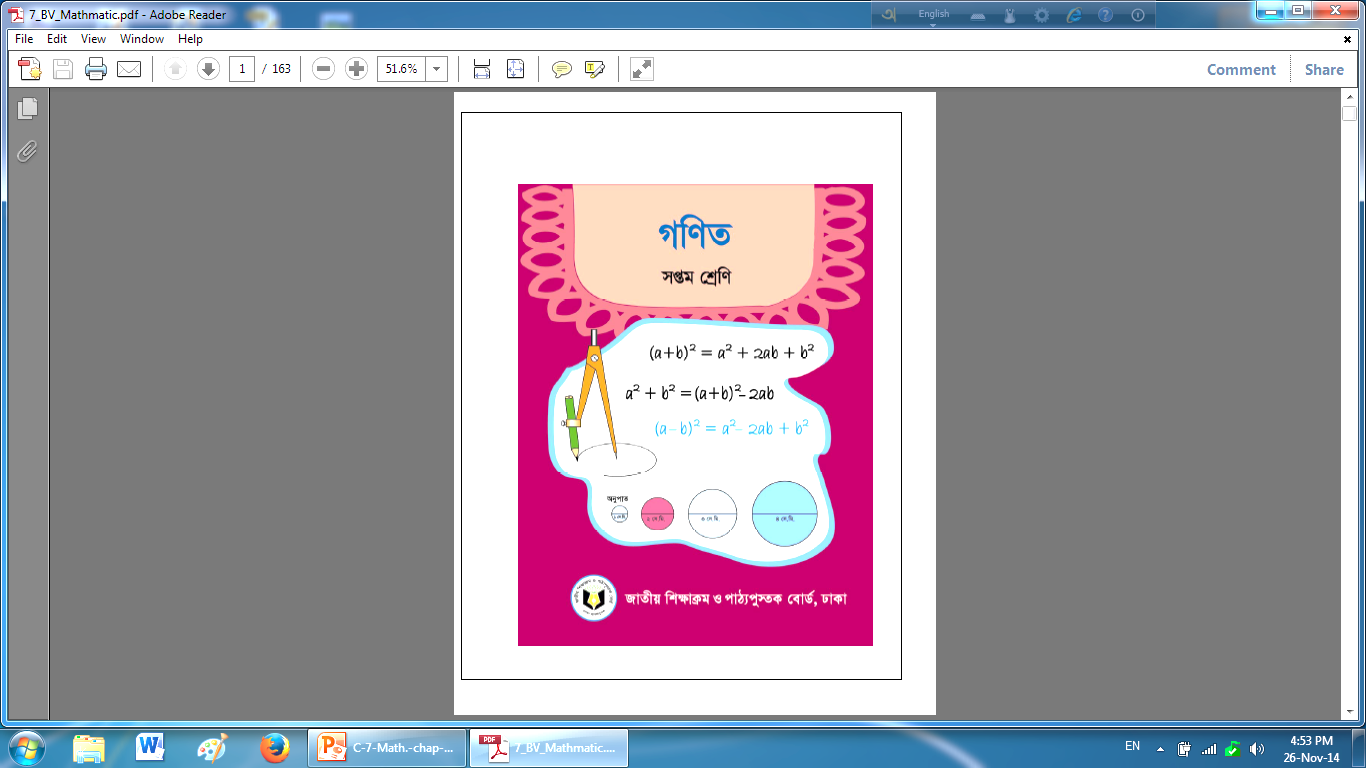 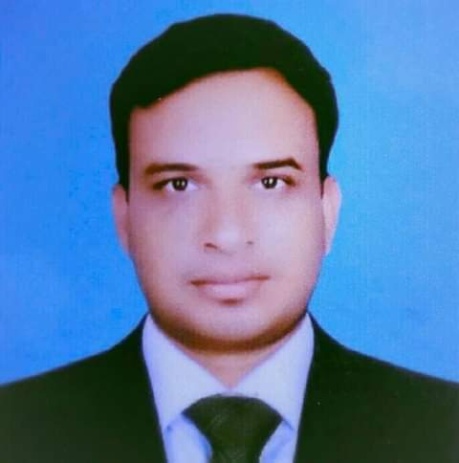 শ্রেণিঃ সপ্তম
বিষয়ঃ গণিত
অধ্যায়ঃ তৃতীয় 
 পাঠঃ ক্ষেত্রফল পরিমাপ
সময়ঃ ৪৫ মিনিট
মোঃ রাজিব মিয়া
সহকারী শিক্ষক
গজারিয়া বাতেনিয়া আলিম মাদ্রাসা
গজারিয়া, মুন্সীগঞ্জ।
মোবাঃ01842-529926
এসো নিচে আমরা কিছু ছবি দেখি
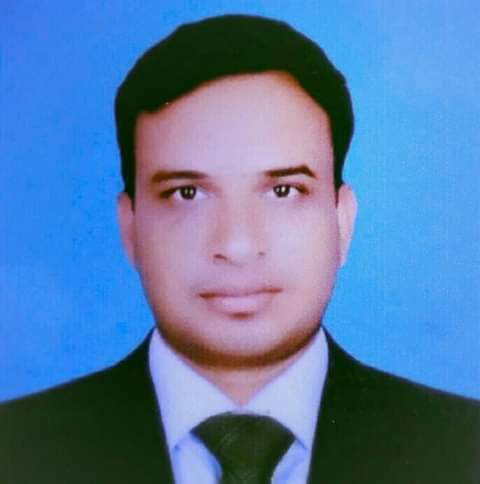 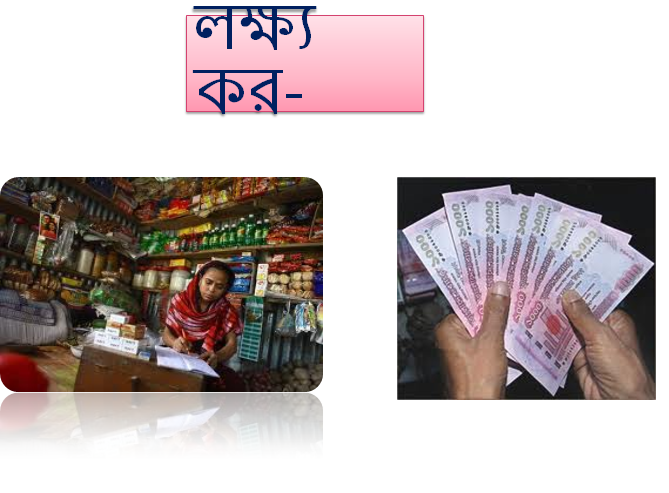 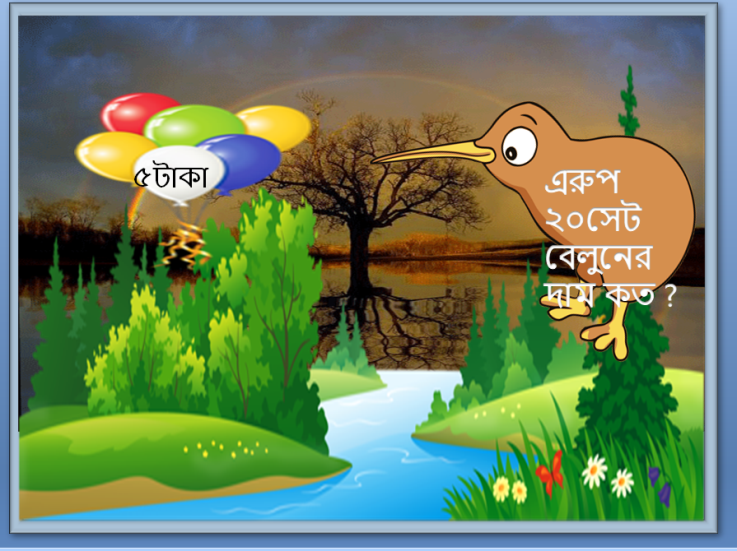 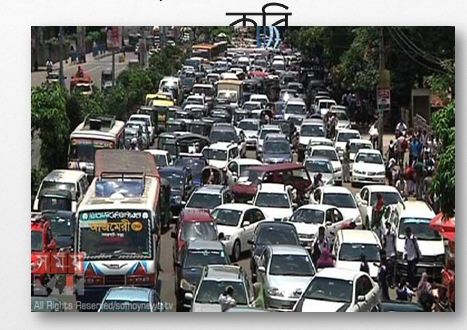 উপরের ছবিগুলোর মাধ্যমে কি বুঝতে পারছ
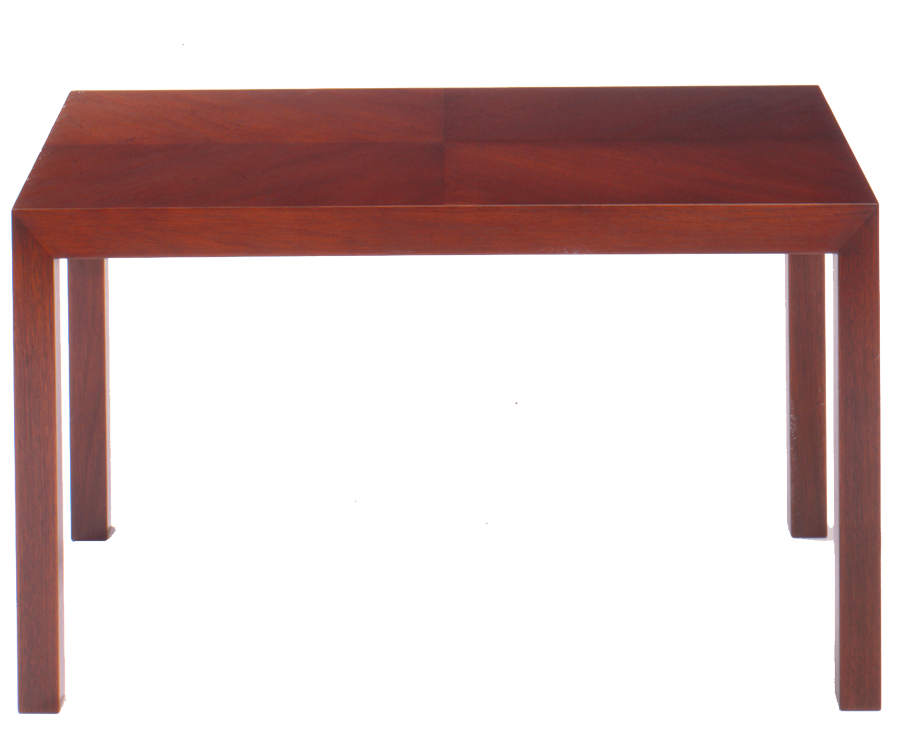 .
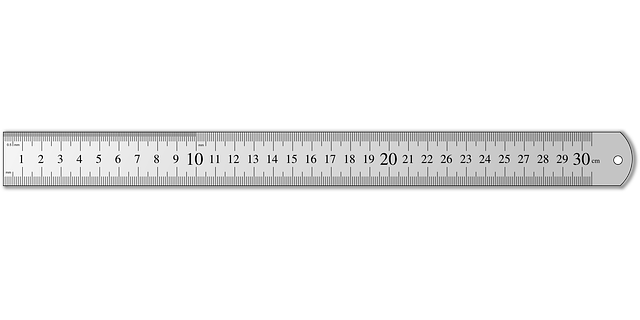 আজকের পাঠ
ক্ষেত্রফল পরিমাপ
শিখনফল
এই পাঠ শেষে শিক্ষার্থীরা
1। ক্ষেত্রফল পরিমাপ কী তা বলতে পারবে।
 ২। ক্ষেত্রফল পরিমাপের এককগুলো উল্লেখ করতে পারবে।
 ৩। ক্ষেত্রফল পরিমাপের বিভিন্ন পদ্ধতি ব্যাখ্যা করতে পারবে।
আয়তক্ষেত্র
বর্গক্ষেত্র
১ মিটার
৭গজ
৫গজ
১ বর্গফুট
৩৫বর্গগজ
১ বর্গমিটার
১ মিটার
১ বর্গসেঃমিঃ
নির্দিষ্ট সীমারেখা দ্বারা আবদ্ধ স্থান হলো ক্ষেত্র এবং এই ক্ষেত্রের
 পরিমাপকে ক্ষেত্রফল বা কালি বলে।
বর্গক্ষেত্রের ক্ষেত্রফল = দৈর্ঘ্য × প্রস্থ (দৈর্ঘ্য=প্রস্থ)
আয়তক্ষেত্রের ক্ষেত্রফল = দৈর্ঘ্য × প্রস্থ
সামান্তরিকক্ষেত্র
ত্রিভুজক্ষেত্র
উচ্চতা
ভূমি
সামান্তরিকক্ষেত্রের ক্ষেত্রফল = ভূমি × উচ্চতা
ত্রিভুজক্ষেত্রের ক্ষেত্রফল=সামান্তরিকক্ষেত্রের ক্ষেত্রফলের অর্ধেক
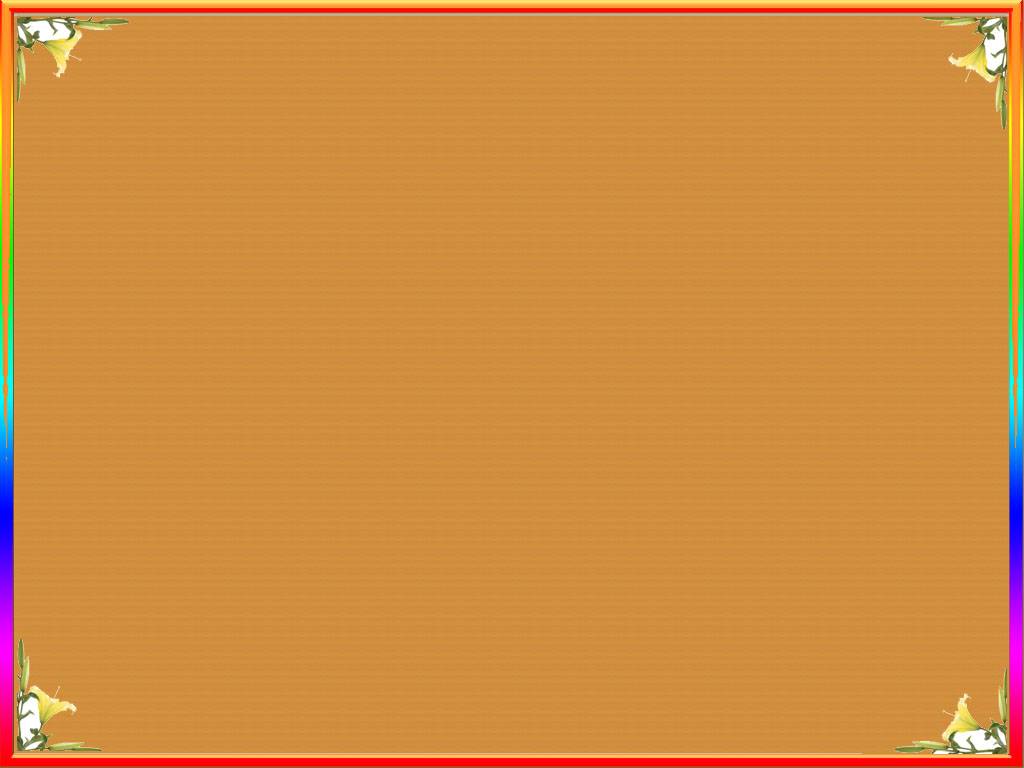 ক্ষেত্রফল পরিমাপে মেট্রিক ও ব্রিটিশ পদ্ধতির সম্পর্ক
১বর্গ ইঞ্চি   =   ৬.৪৫ বর্গসেন্টিমিটার(প্রায়)
 ১ বর্গফুট    =   ৯২৯ বর্গসেন্টিমিটার(প্রায়)
 ১ বর্গগজ    =   ০.৮৪ বর্গমিটার(প্রায়)
১বর্গ সেন্টিমিটার   =   ০.১৫৫  বর্গইঞ্চি(প্রায়)
 ১ বর্গমিটার    =   ১০।৭৬ বর্গফুট(প্রায়)
 ১ হেক্টর     =   ২.৪৭ একর(প্রায়)
জোড়ায় কাজ
একটি খেলার মাঠের দৈর্ঘ্য ১০০ মিটার, প্রস্থ ৮৫ মিটার এবং মাঠের 
বাহিরের চারদিকে ২মিঃচওড়া একটি রাস্তা আছে।
১। খেলার মাঠের পরিসীমা কত?
২। খেলার মাঠের ক্ষেত্রফল কত?
৩। রাস্তার ক্ষেত্রফল কত?
পরিমাপ
1| AvqZKvi GKwU  ¯‹zj K¨v¤úv‡mi  ‡¶Îdj  10 GKi Ges ˆ`N©¨ cÖ‡¯’I 4 ¸Y|K¨v¤úv‡m Aew¯’Z AwW‡Uvwiqv‡gi ˆ`N©¨ , cÖ¯’ I D”PZv h_vµ‡g 40 wgUvi , 35 wgUvi I 10 wgUvi Ges †`qv‡ji  cyiZ¡  15 †m.wg |
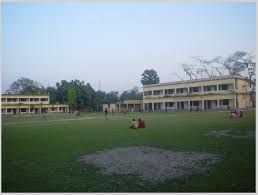 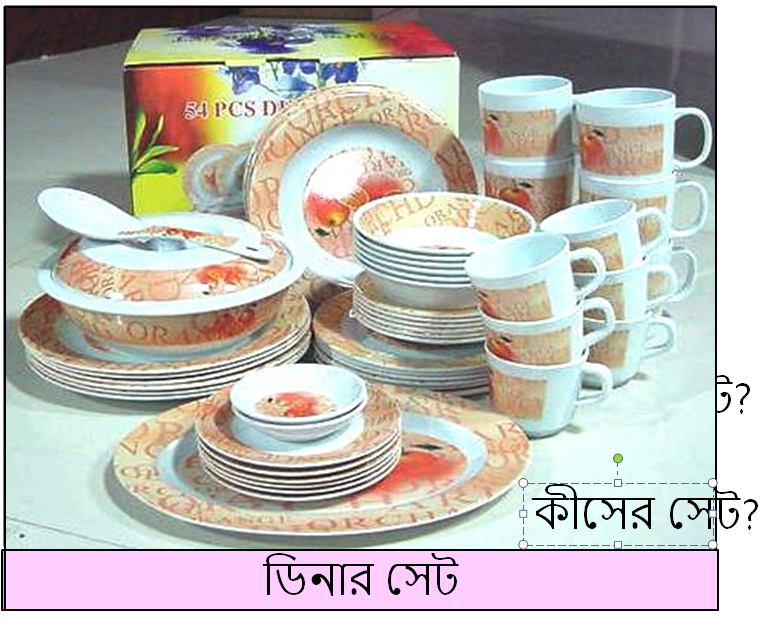 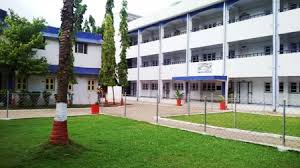 K) K¨v¤úvm GjvKv KZ †n±i ?
M) AwW‡Uvwiqv‡gi  Pvi †`qv‡ji AvqZb wbY©q Ki ?
L) ¯‹zj K¨v¤úv‡mi mxgvbv  cÖvPx‡ii ˆ`N©¨ wgUv‡i  wbY©q Ki ?